ECE 6340 
Intermediate EM Waves
Fall 2016
Prof. David R. Jackson 
Dept. of ECE
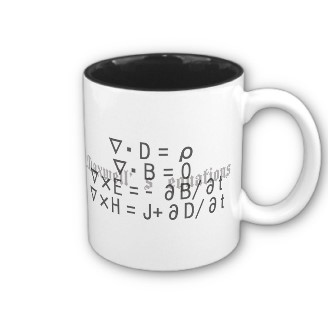 Notes 11
1
Waveguides
z
ec
C
Waveguide geometry:
A hollow pipe waveguide is assumed here.
Assumptions:
The waveguide boundary is PEC
The material inside is homogeneous (it may be lossy)
A traveling wave exists in the z direction: exp(-jkz z).
2
Comparison of Systems
Waveguides
 Can handle high power
 Have low loss (lower than transmission lines) 
 Are completely shielded
 Can only be used above the cutoff frequency (not suitable for low frequencies)
 Have large amounts of dispersion (not the best for signal propagation)
Fiber Optic Cables
 Have very low loss (lower than transmission lines or waveguides) 
 Have very low dispersion (lower than transmission lines)
 Cannot handle high power
 Require electro-optic interfaces with electronic and RF/microwave equipment
Transmission lines
 Can propagate a signal at any frequency
Have minimal dispersion (only due to loss for TEM mode) – good for signal propagation
May or may not be shielded (e.g., coax vs. twin lead)
 Become very lossy at high frequencies
 Cannot handle high power (unless the cable are very big)
3
Comparison of Systems (cont.)
Free Space Propagation (Wireless System with Antennas)
No need for transmitter and receiver to be physically connected
Free space can propagate a signal at any frequency
Free space has no dispersion 
Requires antennas, which have a limited bandwidth and may introduce dispersion
Has 1/r2 propagation loss (worse then guiding systems for short distances, better than guiding systems for longer distances (kr >>1) 
Usually not used for high power transfer due to propagation loss and interference
Guiding system:
Free-space system:
4
No TEM Mode
z
ec
C
Theorem: 
There is no TEMz mode
Proof:  
Assume TEM mode (kz = k):
5
No TEM Mode (cont.)
S
ec
C
Uniqueness theorem of electrostatics:
Hence
trivial field
6
Helmholtz Equation for WG
Assume TMz:
so
7
Helmholtz Equation for WG (cont.)
Define
“cutoff wavenumber”
Note: 
For a homogeneously-filled WG, kc will be number, not a 
function of position.
Then
Factoring out the z dependence,
(2-D Helmholtz equation)
(similarly for Hz0)
8
Helmholtz Equation for WG (cont.)
The transverse field components of the 2D fields are given by:
9
Property of kc
S
C
Theorem
kc = real number (even if ec is complex)
Proof
Let
2-D divergence theorem:
10
Property of kc (cont.)
On C:
Hence
Therefore
Use
or
11
Property of kc (cont.)
Hence
or
Hence  kc2  = real positive number
Note: This is also a variational equation for  kc2  (proof omitted).
12
WG Eigenvalue Problem
z
ec
C
Assume TMz
Then
Denote
Note:  is independent of frequency and permittivity (from the form of the eigenvalue problem).
13
WG Eigenvalue Problem (cont.)
Assume TEz
Let
Then
Note: 
The B.C. follows from Ampere’s law (proof on next slide).
Once again:  is independent of frequency and permittivity 
(from the form of the eigenvalue problem).
14
WG Eigenvalue Problem (cont.)
(local coordinates)
x
PEC
Hence
Note: We also have Hn = 0 on PEC.
15
Summary of Properties for kc
The value kc is always real, even if the waveguide is filled with a lossy material.
The value of kc does not depend on the frequency or the material inside the waveguide.
The value of kc only depends on the geometrical shape of the waveguide cross section.
16
“Real” Theorem for Field
Assume TMz
( A similar result holds for Hz0 of a TEz mode.)
(This is valid even if the medium is lossy.)
where R1(x,y) is a real function, and c1 is a complex constant.
We assume that the waveguide shape is such that it does not support degenerate modes (more than one mode with the same value of kc, and hence the same value of wavenumber kz).
The shape of the waveguide field corresponding to a particular kc is unique.
17
“Real” Theorem for Field
Proof
Take the real part of both sides.
Note that
Hence
and
18
“Real” Theorem for Field (cont.)
Similarly,
(same eigenvalue problem)
The solution of the eigenvalue problem for a given eigenvalue is unique to within a multiplicative constant (we assumed nondegenerate modes).
Hence
A = real constant
19
“Real” Theorem for Field (cont.)
Therefore
(proof complete)
20
Corollary
where R2 (x,y) is a real vector function, and c2 is a complex constant.
Note: The transverse field may be out of phase from the longitudinal field (they cannot both be assumed to be real at the same time, in general).
Proof
Assume a TMz mode (similar proof for TEz mode).
From the guided-wave equations:
21
Corollary (cont.)
Hence
Therefore
with
22
Wavenumber
(The value of kc is independent of frequency and material.)
so
The wavenumber is written as
Attenuation constant
Phase constant
23
Wavenumber: Lossless Case
No conductivity
No polarization loss
real
Conclusion: kz = real or imaginary
24
Lossless Case: Cutoff Frequency
Cut-off frequency c:  kz = 0
Hence
Note:
(This is a physical interpretation of kc)
25
Lossless Case: Wavenumber
f  >  fc
Above cutoff
26
Lossless Case: Wavenumber (cont.)
f  <  fc
Below cutoff
27
Lossless Case: Cutoff Frequency
Lossless (k = real)
Cutoff frequency fc :
28
Lossy Case: Cutoff Frequency
Lossy  (k = k- jk)
Mainly dissipative attenuation
Define “quasi-cutoff” frequency fclossy :
(This is a homework problem.)
Mainly reactive attenuation
(This is a homework problem.)
29
Lossless Case: Phase Velocity
f  >  fc
Above cutoff:
so
where
30
Lossless Case: Group Velocity
f  >  fc
Above cutoff:
so
31
Example: Rectangular Waveguide
y
Assume TEz mode
The waveguide may be filled with a lossy material.
b
x
a
Eigenvalue Problem:
where
32
Rectangular Waveguide (cont.)
Separation of variables:
Assume:
so
or
or
Hence
33
Rectangular Waveguide (cont.)
(see note below)
B.C.’s:
Hence
(setting B = 1)
Note: We could also have kx = 0, but this is included as a special case where A = 0 and m = 0)
34
Rectangular Waveguide (cont.)
Similarly,
Hence
so
35
Rectangular Waveguide (cont.)
Summary
36
Rectangular Waveguide (cont.)
TE10 Mode
37
Rectangular Waveguide (cont.)
TE10 Mode
(after simplifying)
Note that the transverse fields are both 90o out of phase from the longitudinal field, 
If the material is lossless and we are above cutoff (ZTE  is real).
38
Rectangular Waveguide (cont.)
TE10 Mode
We see that the results are consistent with the “Real” theorem and its corollary.
39